Презентация к учебнику М.А. Гацкевич
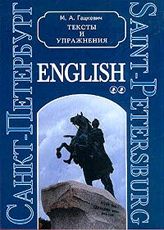 The Izmailovsky Cathedral

     of the Holy Trinity
Учитель английского языка
ГОУ СОШ № 180 г.Санкт-Петербург
                 Белоброва Е.Д
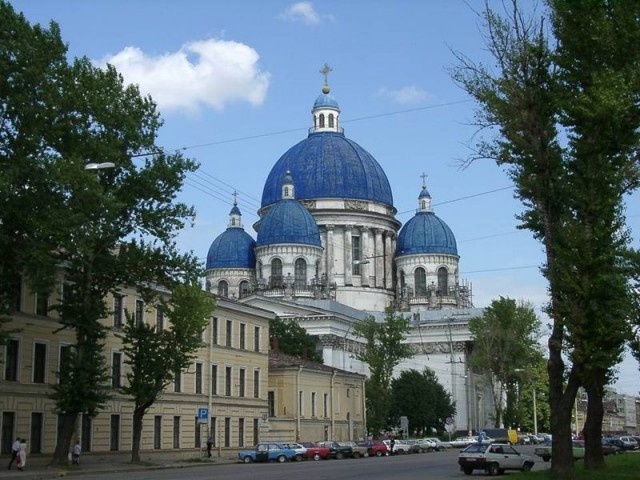 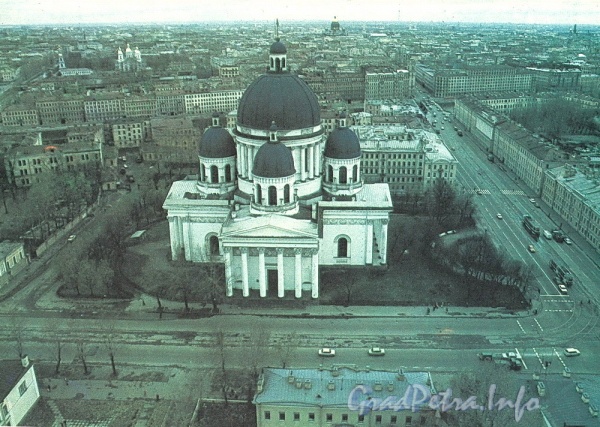 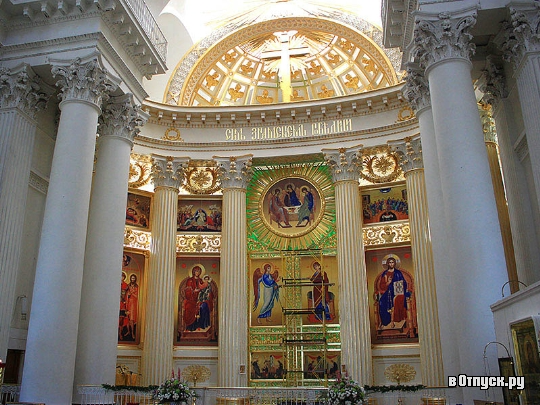 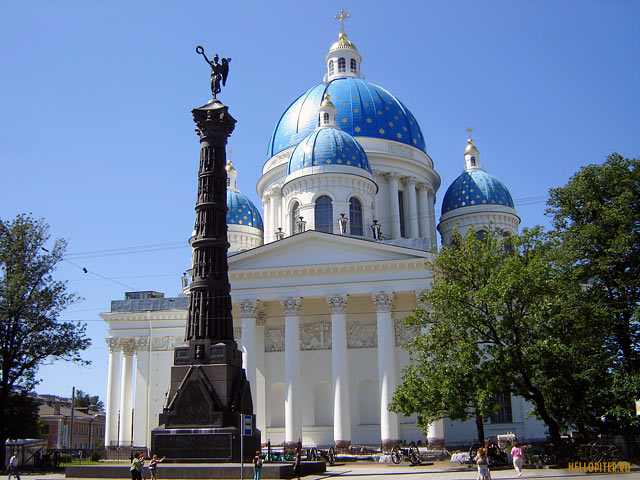 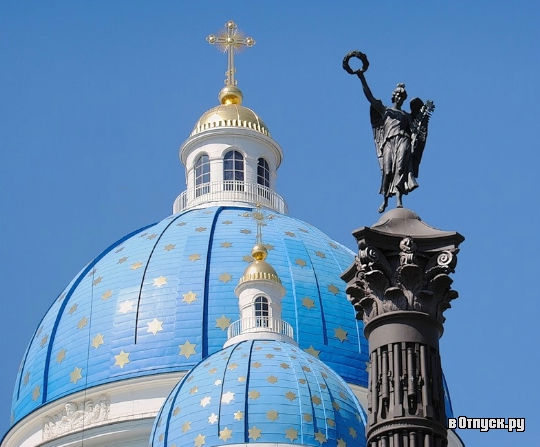 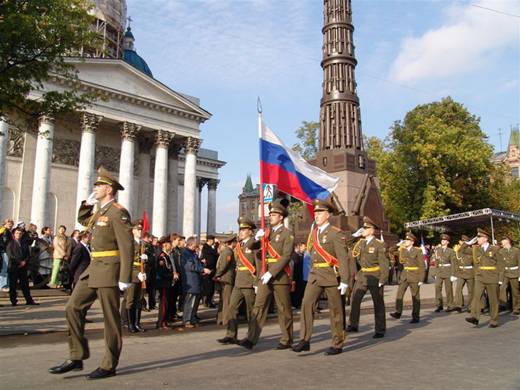 The Column of Glory was dismantled in 1930 . It was restored  in 2005.
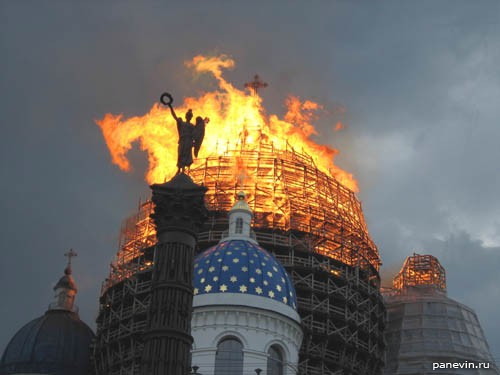 The fire destroyed the main dome on the 25th of  August 2006.
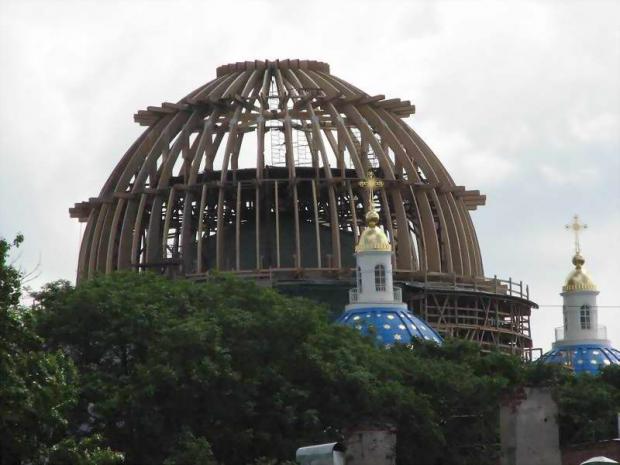 The main dome was restored
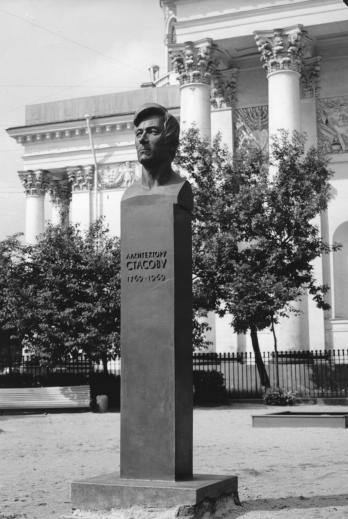 V. Stasov’s Works :
The  Ismailovsky Cathedral 
      of the Holy Trinity

2.   The Moscow Gates

3.   The Narvsky Gates

4.   The Academy of Art

5.  The Saviour Transfiguration Cathedral 
                     of All the Guards
Использованные интернет-ресурсы
http://ic.pics.livejournal.com/genrixll/38404508/24851/24851_640.jpg
http://photo.gradpetra.net/photo_spb/prospekt/2/web/25533.jpg
http://www.votpusk.ru/gallery/large/19193.jpg
http://www.hellopiter.ru/image/DSC06951.JPG
http://panevin.ru/uploads/calendar/obrushilsya_glavniy_kupol_troitskogo_1024.jpg
http://www.temples.ru/private/f000306/306_0071856b.jpg
http://www.votpusk.ru/gallery/large/19197.jpg
http://p2.citywalls.ru/photo_43-44606.jpg?mt=1275940135
http://cdn.bolshoyvopros.ru/files/users/images/65/d9/65d95c04df6a841e4dd8541780d6d5b5.jpg